Section 1 The Nature of Animals
Chapter 32
Objectives
Identify four important characteristics of animals.

List two kinds of tissues found only in animals.

Explain how the first animals may have evolved from unicellular organisms.

Identify four features found only in chordates.

Identify two functions of the body cavity.

List the structural features that taxonomists use to classify animals.
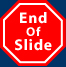 Section 1 The Nature of Animals
Chapter 32
Characteristics
_____________________ are multicellular heterotrophic organisms that lack cell walls.
Most members of the animal kingdom share other important characteristics, including:
sexual reproduction
movement
___________________ have a backbone.
Invertebrates do not have a backbone. 
Invertebrates account for more than ____ percent of all animal species alive today.
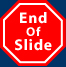 Section 1 The Nature of Animals
Chapter 32
Characteristics, continued
Multicellular Organization
Each cell in an animal body depends on the presence and functioning of other cells.
In all but the simplest animal phyla, there is specialization among cells.
A __________ is a group of similar cells, held together by cell junctions, that perform a common function.
_____________are composed of more than one type of tissue and are specialized for a certain function.
Multicellularity and cell specialization have enabled organisms to adapt to many environments.
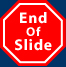 Section 1 The Nature of Animals
Chapter 32
Evolutionary Relationships in the Animal Kingdom
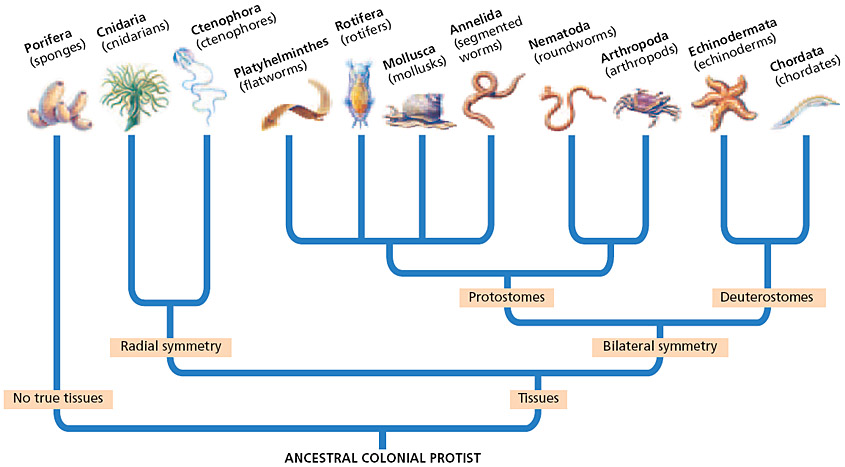 Section 1 The Nature of Animals
Chapter 32
Characteristics, continued
Heterotrophy
Animals are heterotrophic. They obtain complex organic molecules from other sources, usually by ingestion. 
Sexual Reproduction
Most animals can reproduce sexually, and some can also reproduce asexually.
In sexual reproduction, two haploid gametes fuse to form a ____________ that undergoes repeated mitotic divisions.
The enlarging mass of dividing cells undergoes ______________. 
Movement
Most animals move about in their environment.
The ability to move results from the interrelationship of muscle tissue and nervous tissue, or neurons.
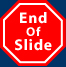 Section 1 The Nature of Animals
Chapter 32
Origin and Classification
The first animals may have evolved from colonial protists.
Taxonomists have grouped animals into several phyla by comparing their:
fossils
body symmetry
patterns of embryo development
macromolecules, such as rRNA
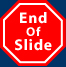 Section 1 The Nature of Animals
Chapter 32
Origin and Classification, continued
Invertebrates
Invertebrate body plans range from:
lack of symmetry and lack of true tissues
to: 
________________________and specialized parts

Chordates
All chordates have, at some stage in life:
a _____________
a ____________________
a postanal tail
pharyngeal pouches
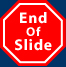 Section 1 The Nature of Animals
Chapter 32
Origins of Animal Tissues and Organs
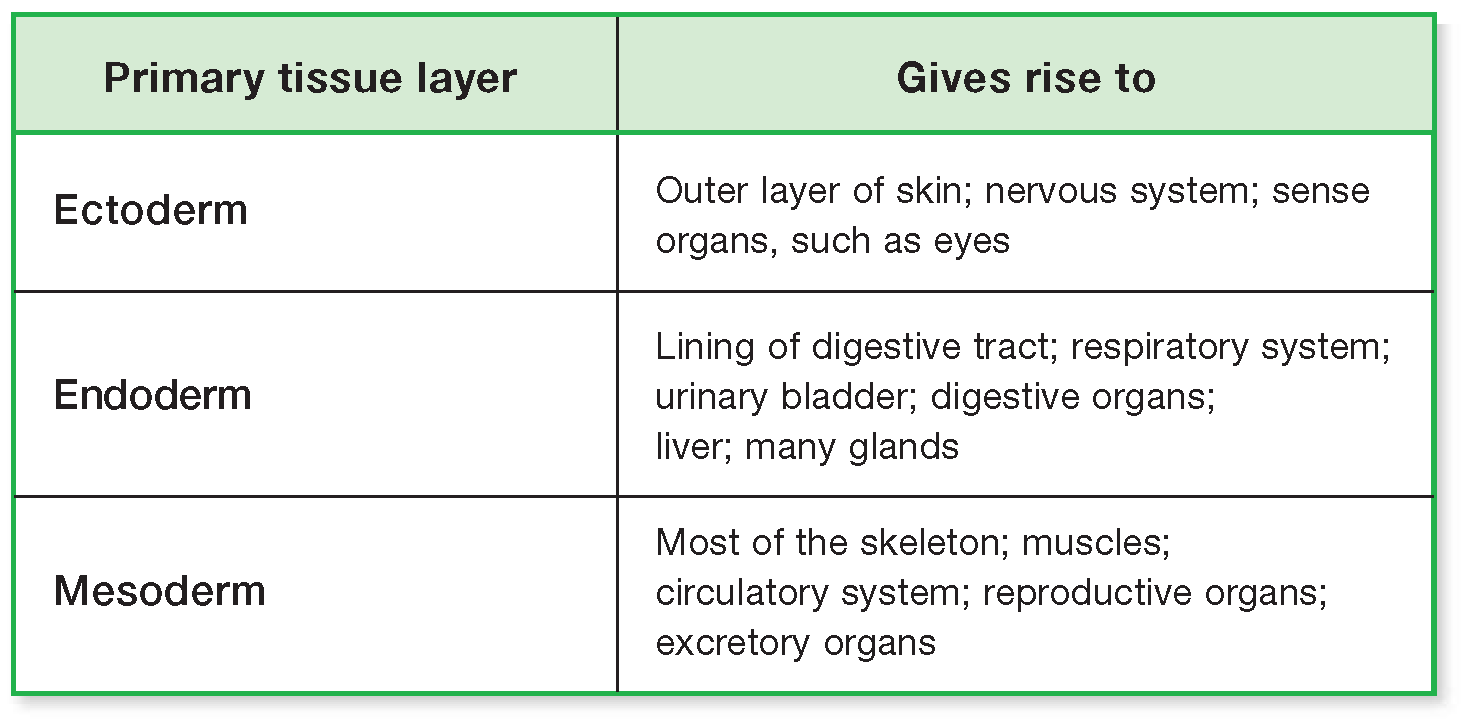 Section 1 The Nature of Animals
Chapter 32
Body Structure
Patterns of symmetry
Symmetry is a body arrangement in which parts that lie on opposite sides of an axis are identical. 
Types of symmetry are:
no Symmetry (asymmetrical)
radial symmetry- pizza-
bilateral symmetry, which includes:
a __________ (back) side and a _______ (abdomen) side
an ___________ (head) end and a ___________ (tail) end
a right side and a left side
Bilaterally symmetrical animals tend to exhibit _________________.
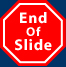 Section 1 The Nature of Animals
Chapter 32
Radial and Bilateral Symmetries
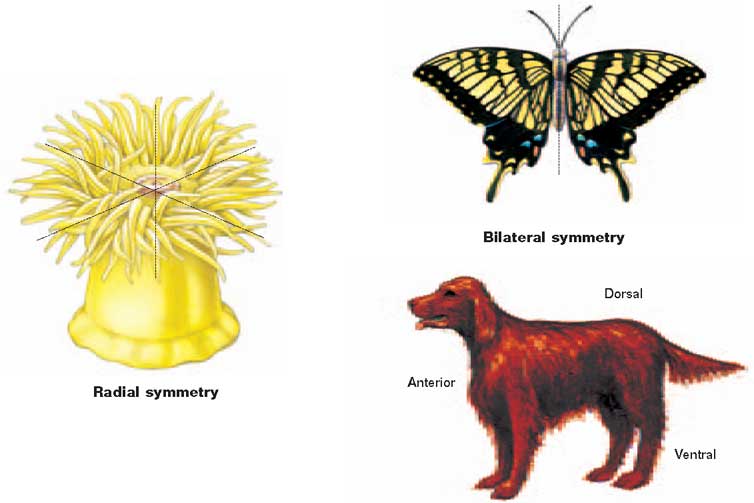 Section 1 The Nature of Animals
Chapter 32
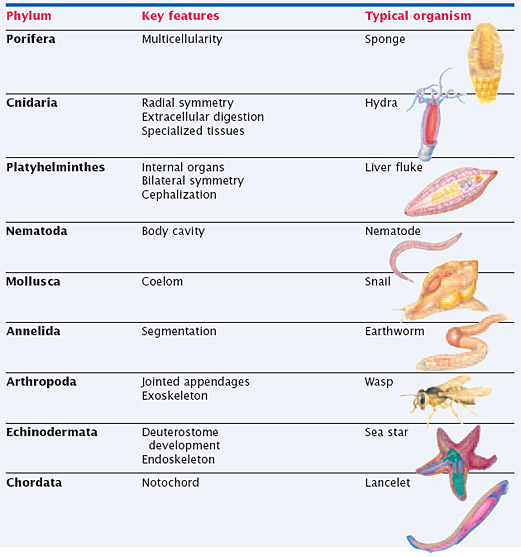 The Animal Body: An Evolutionary Journey
Section 2 Invertebrates and Vertebrates
Chapter 32
Objectives
Compare symmetry, segmentation, and body support in invertebrates and vertebrates.

Describe the differences in the respiratory and circulatory systems of invertebrates and vertebrates.

Compare the digestive, excretory, and nervous systems of invertebrates and vertebrates.

Contrast reproduction and development in invertebrates and vertebrates.
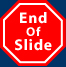 Section 2 Invertebrates and Vertebrates
Chapter 32
Invertebrate Characteristics
Adult invertebrates show a tremendous amount of morphological diversity.
Invertebrates may be characterized in terms of their:
Symmetry
Segmentation
Support of the Body
Respiratory and Circulatory Systems
Digestive and Excretory Systems
Nervous System
Reproduction and Development
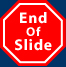 Section 2 Invertebrates and Vertebrates
Chapter 32
Invertebrate Characteristics, continued
Symmetry

Most invertebrates display either radial or bilateral symmetry. 
Radial symmetry allows an animal to receive stimuli from all directions. 
Bilateral symmetry is an adaptation to a more motile lifestyle.
Bilateral symmetry allows for cephalization, which is present in varying degrees in different animals.
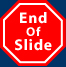 Section 2 Invertebrates and Vertebrates
Chapter 32
Invertebrate Characteristics, continued
Segmentation

Segmentation in animals refers to a body composed of a series of repeating similar units.
Segmentation is in its simplest form when each unit of the body is very similar to the next one. 
In more complex forms, segments may look different and have different functions.
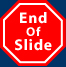 Section 2 Invertebrates and Vertebrates
Chapter 32
Invertebrate Characteristics, continued
Support of the Body

Invertebrate bodies have diverse means of support.
Some have a simple skeleton that supports their soft tissue.
Some are supported by the pressure of their fluid-filled body cavity. 
Some have an _________________–a rigid outer covering that protects their soft tissues.
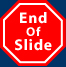 Section 2 Invertebrates and Vertebrates
Chapter 32
Invertebrate Characteristics, continued
Respiratory and Circulatory Systems
Gas exchange occurs either directly across the body covering or through internal gills.
In most animals, the circulatory system moves blood or a similar fluid through the body to transport oxygen and nutrients to cells, and carbon dioxide and wastes away from cells.
Animals may have one of the following:
no circulatory system
an _________ circulatory system
a _____________ circulatory system
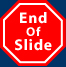 Section 2 Invertebrates and Vertebrates
Chapter 32
Invertebrate Characteristics, continued
Digestive and Excretory Systems
Invertebrates may have one of the following:
no digestive system (digestion occurs within individual cells)
a simple central chamber with one opening
a digestive tract, or gut, running through their body
In some animals, food is broken down and absorbed in the gut. 
Wastes, especially ammonia (NH3), are either:
dissolved and excreted directly, or
filtered from the body cavity by specialized structures and converted to less toxic substances.
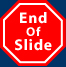 Section 2 Invertebrates and Vertebrates
Chapter 32
Invertebrate Characteristics, continued
Nervous System

The extraordinary degree of diversity among invertebrates is reflected in their nervous systems.
Invertebrate nervous systems range from simple, with no neurons, to complex, with a high degree of cephalization and a complex brain.
The phylum Mollusca exhibits the progression of cephalization and the evolution of the brain. 
The most highly cephalized mollusk is the octopus.
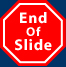 Section 2 Invertebrates and Vertebrates
Chapter 32
Invertebrate Characteristics, continued
Reproduction and Development

Invertebrates are capable of sexual reproduction, and many can also reproduce asexually.
Some invertebrates are __________________.
Two patterns of invertebrate development occur :
_____________ development has an intermediate stage called a larva (plural, larvae).
_____________ development has no larval stage.
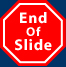 Section 2 Invertebrates and Vertebrates
Chapter 32
Vertebrate Characteristics
Vertebrates are chordates that have a backbone.
Classes of vertebrates include fishes, amphibians, reptiles, birds, and mammals. 
All vertebrate classes except fishes spend part or all of their life on land. 
Many characteristics of terrestrial vertebrates are adaptations to life on land and fall into two broad categories: 
support of the body, and 
conservation of water.
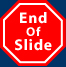 Section 2 Invertebrates and Vertebrates
Chapter 32
Vertebrate Characteristics, continued
Segmentation and Support of the Body

Vertebrates segmentation is evident in the ribs and the vertebrae of vertebrates.
As terrestrial vertebrates evolved from aquatic vertebrates, their limbs and associated muscles evolved to give the animals better support and greater mobility.
Vertebrates have an endoskeleton that grows as the animal grows.
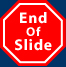 Section 2 Invertebrates and Vertebrates
Chapter 32
Vertebrate Skeleton
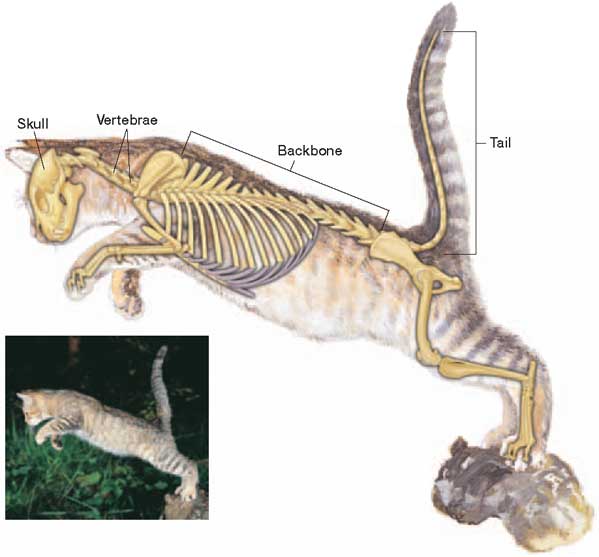 Section 2 Invertebrates and Vertebrates
Chapter 32
Vertebrate Characteristics, continued
Body Coverings

The outer covering of an animal is called the _________________.
The integuments of fishes and most amphibians are adapted only to moist environments.
The integuments of most terrestrial vertebrates are adapted to the dry conditions of a terrestrial environment.
Integuments serve other purposes such as ___________, ________________, or __________.
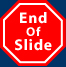 Section 2 Invertebrates and Vertebrates
Chapter 32
Vertebrate Characteristics, continued
Respiratory and Circulatory Systems

Gas exchange occurs in the gills of aquatic vertebrates.
Lungs evolved in terrestrial vertebrates. 
Vertebrates have a closed circulatory system with a multichambered heart.
In some vertebrates, the multichambered heart has separate chambers and is thus more efficient.
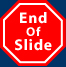 Section 2 Invertebrates and Vertebrates
Chapter 32
Open and Closed Circulatory Systems
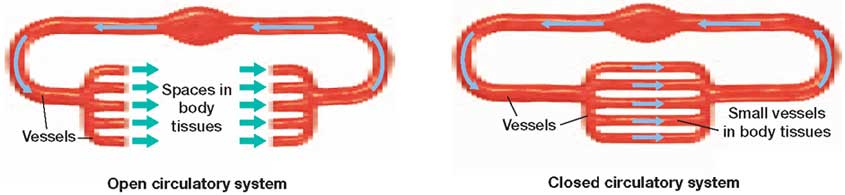 Section 2 Invertebrates and Vertebrates
Chapter 32
Vertebrate Characteristics, continued
Digestive and Excretory Systems

Digestion occurs in the gut.
In many vertebrates, the gut is very long and folded.
Most vertebrates must expel wastes while conserving water. 
Most vertebrates convert ammonia to less toxic substances.
In most vertebrates, _____________ filter wastes from the blood while regulating water levels in the body.
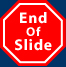 Section 2 Invertebrates and Vertebrates
Chapter 32
Vertebrate Characteristics, continued
Nervous System

Vertebrates have highly organized brains, and the control of specific functions occurs in specific centers in the brain.
The structure and function of the nervous system vary among vertebrate classes.
Fishes have limited neural circuitry devoted to simple decision making. 
Many mammals display complex and flexible behavior.
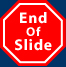 Section 2 Invertebrates and Vertebrates
Chapter 32
Vertebrate Characteristics, continued
Reproduction and Development
In most fish and amphibian species, eggs and sperm are released directly into the water, where fertilization takes place.
In reptiles, birds, and mammals, the egg and sperm unite within the body of the female. 
The fertilized eggs of many fishes, amphibians, reptiles, and birds develop outside the body. The embryo is nourished by the egg yolk and protected by jellylike layers or a shell.
Most mammals give birth to live offspring. Embryos develop in the female’s body, nourished by the mother’s blood supply until the young are born.
Most vertebrates undergo direct development.
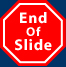 Section 2 Invertebrates and Vertebrates
Chapter 32
Major Vertebrate Organ Systems
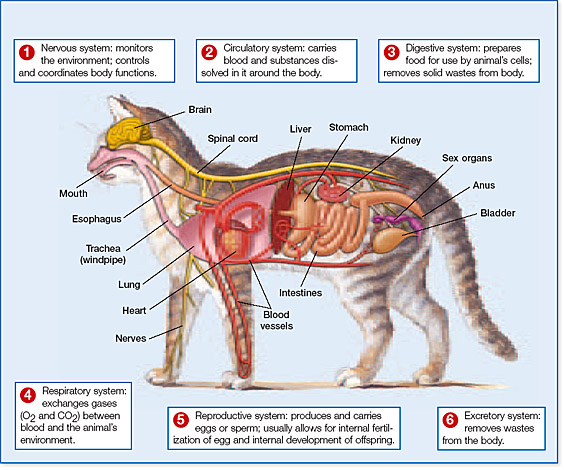 Section 3 Fertilization and Development
Chapter 32
Objectives
List the steps of fertilization and development though gastrulation.

List two body parts formed from each germ layer.

Identify the three different body cavity structures of animals.

Name the categories of animals that undergo spiral cleavage and radial cleavage.

Contrast the two processes of coelom formation.
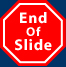 Section 3 Fertilization and Development
Chapter 32
Fertilization and Early Development
In animals, fertilization is the union of haploid female and male gametes to form a single diploid zygote.

Gametes
In most animals, the sperm cell is specialized for movement.
The egg is typically large, with a store of cytoplasm and yolk.
Fertilization
The sperm’s cell membrane fuses with the egg’s cell membrane.
The nucleus of the sperm enters the cytoplasm of the egg.
The nuclei merge to form the diploid nucleus of the zygote.
Replication of DNA begins, and cell division follows.
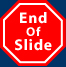 Section 3 Fertilization and Development
Chapter 32
Fertilization and Early Development, continued
Cleavage and Blastula Formation

_______________ is the series of mitotic cell divisions that follows fertilization.
As cleavage progresses, the divisions rapidly increase the number of cells and yield smaller individual cells. 
In most species, cleavage produces a raspberry-shaped mass of 16 to 64 cells.
Then, the mass becomes a hollow ball of cells called a ______________.
The hollow cavity is the blastocoel.
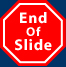 Section 3 Fertilization and Development
Chapter 32
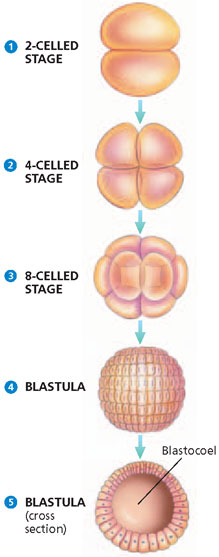 Cleavage and Blastula Formation
Section 3 Fertilization and Development
Chapter 32
Cleavage and Blastula Formation
Click below to watch the Visual Concept.
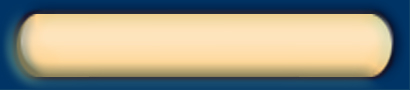 Visual Concept
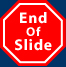 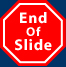 Section 3 Fertilization and Development
Chapter 32
Fertilization and Early Development, continued
Gastrulation and Organogenesis

In gastrulation, the blastula folds inward upon itself and transforms into a multilayered embryo called the gastrula.
As the folding continues, the embryo enlarges, and the _______________, or primitive gut, develops.
The open end of the archenteron is the blastopore.
The outer germ layer is the ______________. 
The inner germ layer is the _______________. 
In most phyla, a third layer, the __________________, forms between the endoderm and the ectoderm.
Each of the germ layers develops into certain organs in a process called organogenesis.
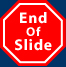 Section 3 Fertilization and Development
Chapter 32
Patterns of Development
The distinct patterns of development in different animal phyla are clues to their phylogenetic history.

Types of Body Cavities
_______________ do not have a body cavity.
A cavity that is not completely lined by mesoderm is called a__________________.
In _________________, mesoderm lines the body cavity, supports the endodermic gut, and forms the attachment for the organs in the coelom.
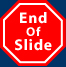 Section 3 Fertilization and Development
Chapter 32
Three Body Plans of Symmetrical Animals
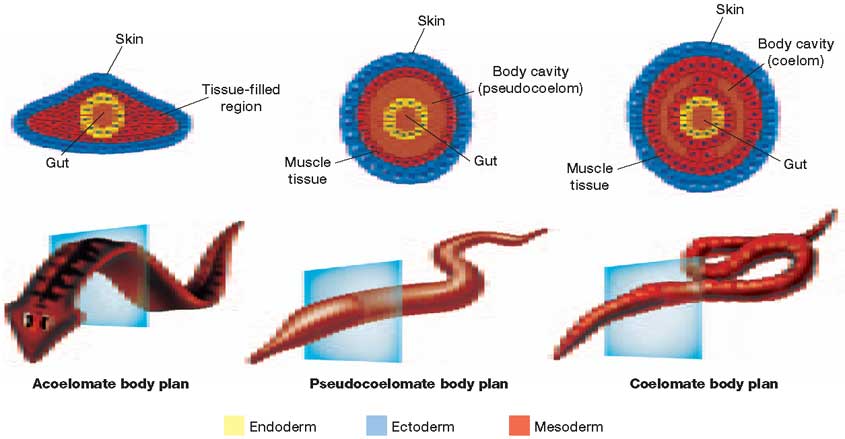 Section 3 Fertilization and Development
Chapter 32
Patterns of Development, continued
Cleavage and Blastopore Fate
There are two distinct patterns of development in coelomates:
In protostomes, the blastopore develops into a mouth, and a second opening forms at the other end of the archenteron, forming an anus.
Many protostomes undergo spiral cleavage.
Protostomes have determinate cleavage. 
In deuterostomes, the blastopore develops into an anus, and a second opening at the other end of the archenteron becomes the mouth.
Most deuterostomes undergo radial cleavage.
Deuterostomes have indeterminate cleavage.
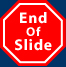 Section 3 Fertilization and Development
Chapter 32
Patterns of Development, continued
Coelom Formation

Two patterns of coelom formation occur: 
Protostomes exhibit schizocoely, or “split body cavity.” 
Deuterostomes exhibit enterocoely, or “gut body cavity.” 
In both patterns, mesodermal cells spread out to completely line the coelom, and the blastocoel disappears.
Thus, in both protostomes and deuterostomes, mesoderm lines the interior of the outer body wall and surrounds the gut.
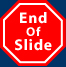 Chapter 32
Standardized Test Prep
Multiple Choice
1. What is the name for the process that leads to cell specialization in multicellular organisms?
	A. evolution
	B. fertilization
	C. differentiation
	D. asexual reproduction
Chapter 32
Standardized Test Prep
Multiple Choice, continued
1. What is the name for the process that leads to cell specialization in multicellular organisms?
	A. evolution
	B. fertilization
	C. differentiation
	D. asexual reproduction
Chapter 32
Standardized Test Prep
Multiple Choice, continued
2. What process takes place as a zygote begins to divide after fertilization?
	F. meiosis
	G. cleavage
	H. gastrulation
	J. organogenesis
Chapter 32
Standardized Test Prep
Multiple Choice, continued
2. What process takes place as a zygote begins to divide after fertilization?
	F. meiosis
	G. cleavage
	H. gastrulation
	J. organogenesis
Chapter 32
Standardized Test Prep
Multiple Choice, continued
3. Which animals do not have true tissues?
	A. sponges
	B. chordates
	C. cnidarians
	D. ctenophores
Chapter 32
Standardized Test Prep
Multiple Choice, continued
3. Which animals do not have true tissues?
	A. sponges
	B. chordates
	C. cnidarians
	D. ctenophores
Chapter 32
Standardized Test Prep
Multiple Choice, continued
4. What are the basic tissue types in an embryo called?
	F. coeloms
	G. germ layers
	H. notochords
	J. pharyngeal pouches
Chapter 32
Standardized Test Prep
Multiple Choice, continued
4. What are the basic tissue types in an embryo called?
	F. coeloms
	G. germ layers
	H. notochords
	J. pharyngeal pouches
Chapter 32
Standardized Test Prep
Multiple Choice, continued
The diagrams below illustrate a certain type of body-cavity development. Study the diagrams to answer the questions that follow.
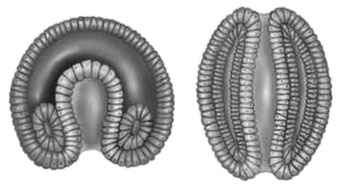 Chapter 32
Standardized Test Prep
Multiple Choice, continued
5. The diagrams represent the development of which of the following animals?
	A. fish
	B. sponge
	C. octopus
	D. cnidarian
Chapter 32
Standardized Test Prep
Multiple Choice, continued
5. The diagrams represent the development of which of the following animals?
	A. fish
	B. sponge
	C. octopus
	D. cnidarian
Chapter 32
Standardized Test Prep
Multiple Choice, continued
6. With which of the following is the process illustrated associated?
	F. acoelomates
	G. deuterostomes
	H. spiral cleavage
	J. indeterminate cleavage
Chapter 32
Standardized Test Prep
Multiple Choice, continued
6. With which of the following is the process illustrated associated?
	F. acoelomates
	G. deuterostomes
	H. spiral cleavage
	J. indeterminate cleavage
Chapter 32
Standardized Test Prep
Multiple Choice, continued
7. Ectoderm : skin :: mesoderm :
	A. lungs
	B. nerves
	C. vertebrae
	D. intestines
Chapter 32
Standardized Test Prep
Multiple Choice, continued
7. Ectoderm : skin :: mesoderm :
	A. lungs
	B. nerves
	C. vertebrae
	D. intestines
Chapter 32
Standardized Test Prep
Multiple Choice, continued
The diagrams below illustrate different organisms. Study the images to answer the question that follows.
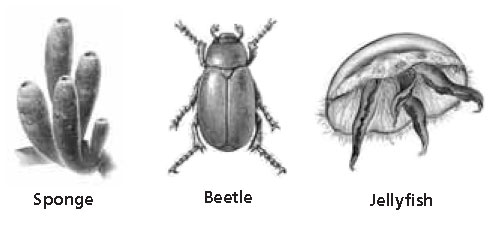 Chapter 32
Standardized Test Prep
Multiple Choice, continued
8. Which of the organisms has radial symmetry?
	F. beetle
	G. sponge
	H. jellyfish
	J. both the beetle and the sponge
Chapter 32
Standardized Test Prep
Multiple Choice, continued
8. Which of the organisms has radial symmetry?
	F. beetle
	G. sponge
	H. jellyfish
	J. both the beetle and the sponge
Chapter 32
Standardized Test Prep
Short Response
Ctenophores and cnidarians are considered closely related to one another. Chordates and echinoderms are also considered closely related to one another. 

Explain how it was determined that cnidarians are less closely related to chordates and echinoderms than they are to ctenophores.
Chapter 32
Standardized Test Prep
Short Response, continued
Ctenophores and cnidarians are considered closely related to one another. Chordates and echinoderms are also considered closely related to one another. 

Explain how it was determined that cnidarians are less closely related to chordates and echinoderms than they are to ctenophores.

Answer: Cnidarians and ctenophores have two tissue layers, while chordates and echinoderms have three tissue layers.
Chapter 32
Standardized Test Prep
Extended Response
Base your answers to parts A & B on the information below.

Three types of body-cavity organization exist in animals—acoelomate, pseudocoelomate, and coelomate.

Part A  Explain how acoelomates and pseudocoelomates differ from coelomates.

Part B  Explain how the lining of the body cavity develops in coelomates.
Chapter 32
Standardized Test Prep
Extended Response, continued
Answer: 
Part A: Acoelomates lack a body cavity, and the gut and outer covering are connected by mesoderm. Pseudocoelomates and coelomates have body cavities. In both, the outer body wall is lined with mesoderm. The pseudocoelomate gut is not lined with mesoderm, but the coelomate gut is lined with mesoderm.

Part B: The mesodermal lining in coelomates develops by schizocoely or enterocoely.  In schozocoely, cells split away from ectoderm and endoderm and move to the interior of the gastrula to form mesoderm. The mesoderm splits, and the cells divide to line the body cavity and gut. In enterocoely, cells of the archenteron form mesodermal pouches, which spread out to line the cavity and gut.